I Iberian Early-Career Researchers' Congress of the Campus Terra: 
Roots of Knowledge 2024
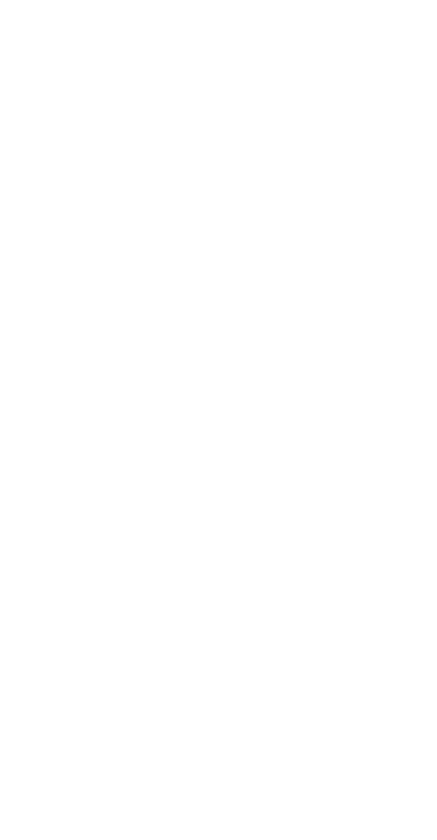 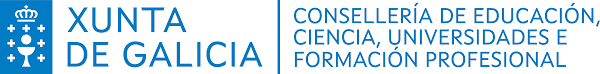 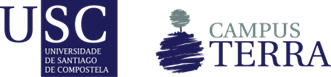 I Iberian Early-Career Researchers' Congress of the Campus Terra: Roots of Knowledge 2024
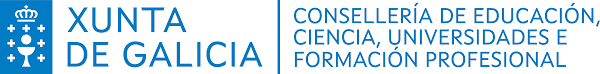 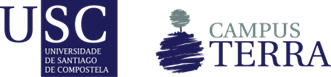 I Iberian Early-Career Researchers' Congress of the Campus Terra: Roots of Knowledge 2024
Format recommendations:

Font type: Aptos
Font size: +22
Font colour: Black or grey.
You can use colour blind-friendly palettes for graphics.
You can attach videos, web links, QR codes, etcetera. Internet connection will be available.
We recommend sending us the final presentation in PDF format.
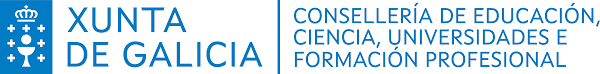 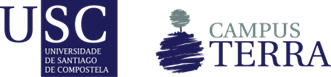